目前亞泥礦區與礦業用地範圍
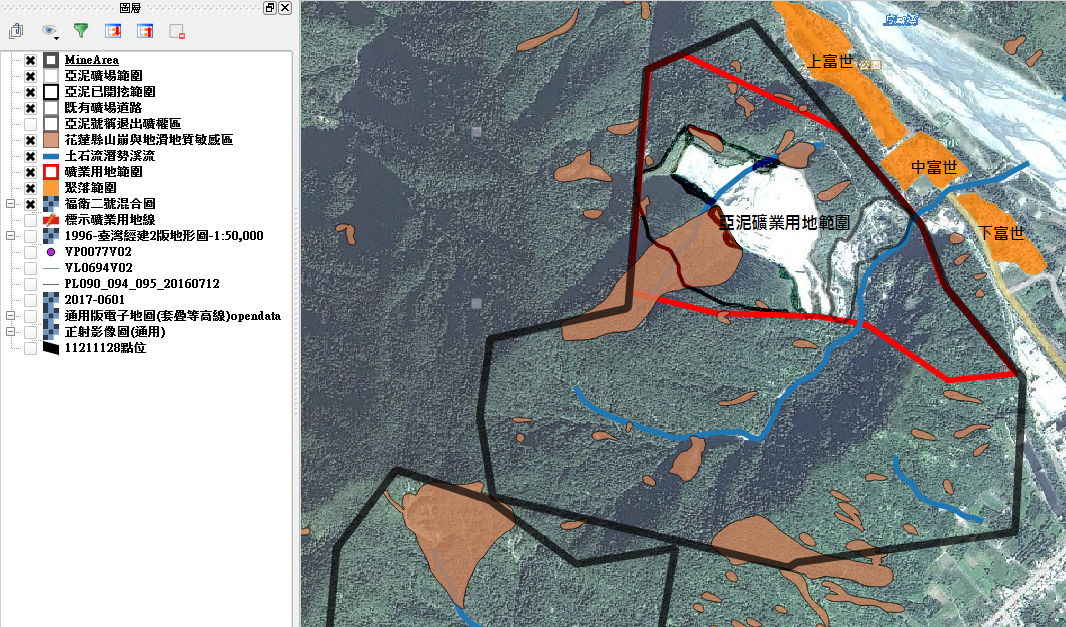 亞泥聲稱預備縮減新城山礦區面積
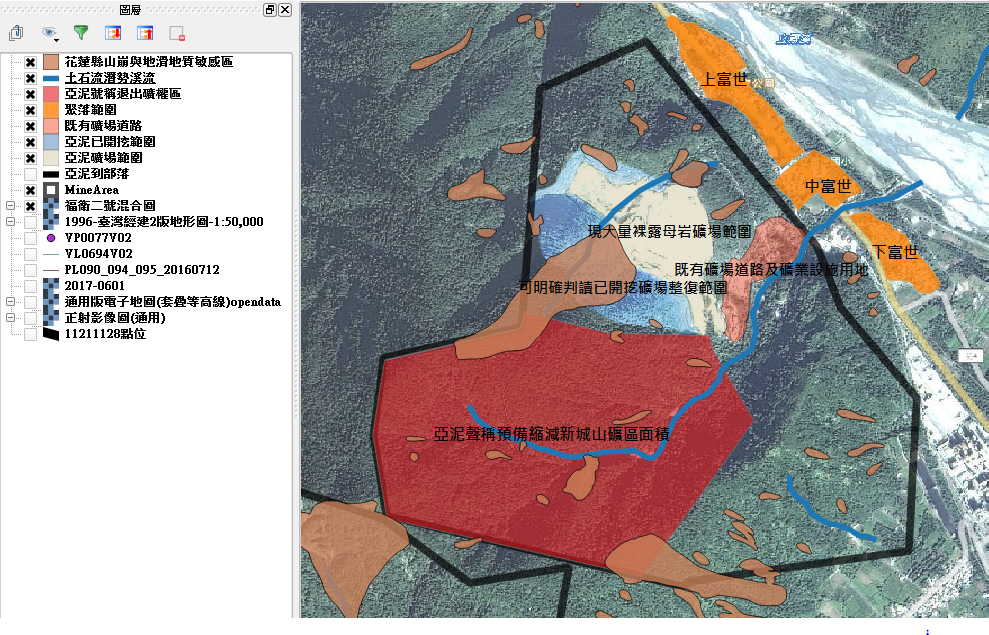 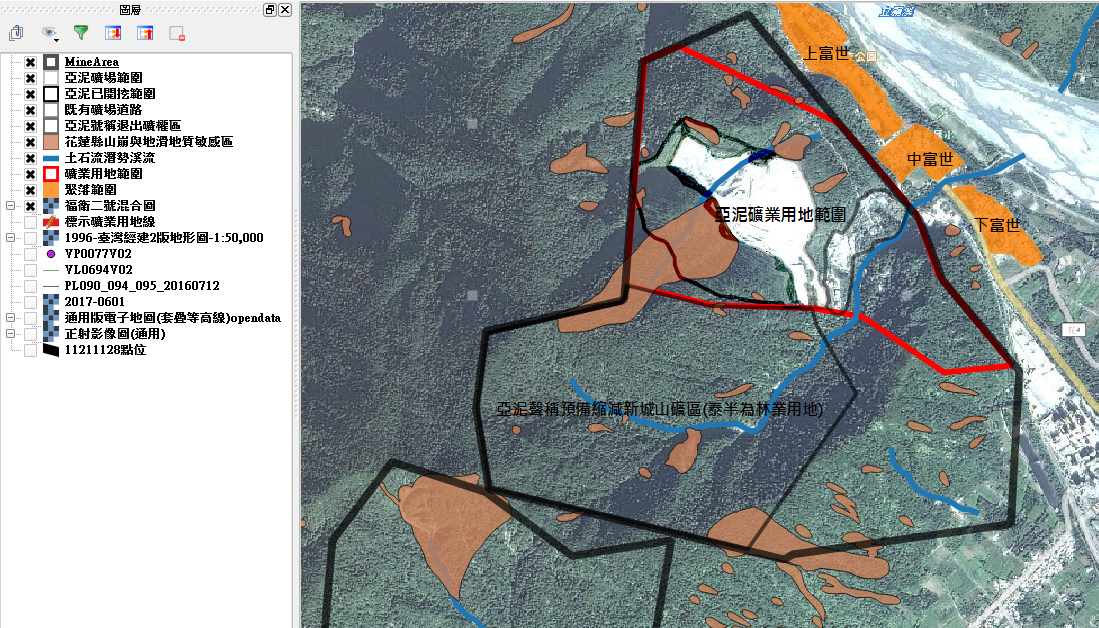 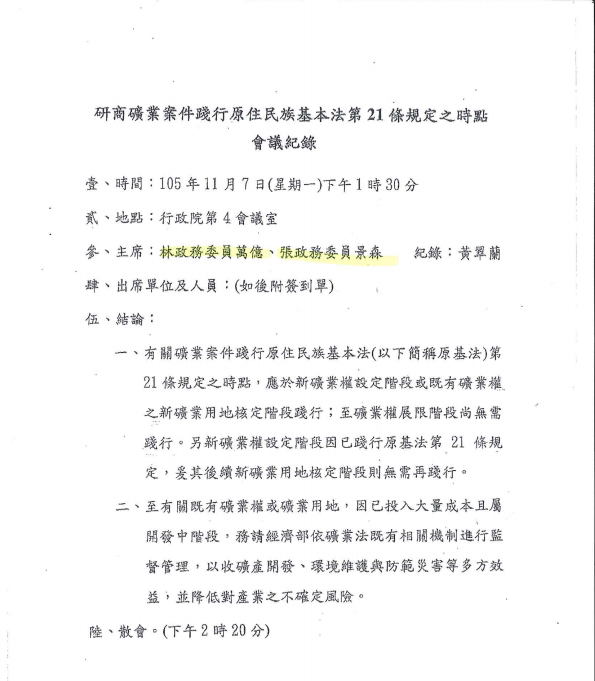